Отчёт о работе МО учителей начальных классов 
за 2022 – 2023 учебный год
2023г.
Тема МО:«Формирование профессиональной компетентности педагога начальной школы для качественной подготовки и обученности учащихся по обновленным ФГОС 3 поколения. Развитие детской одаренности.»
Состав МО
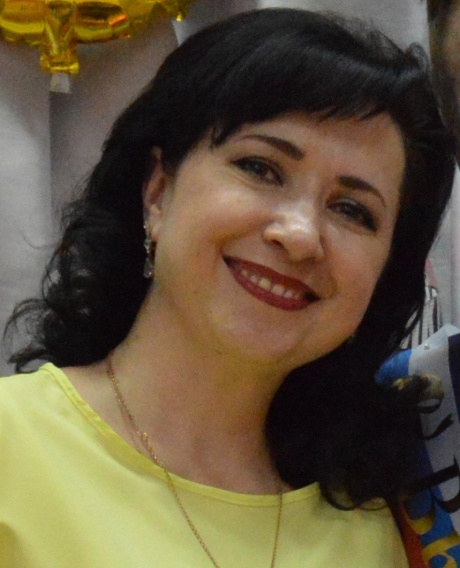 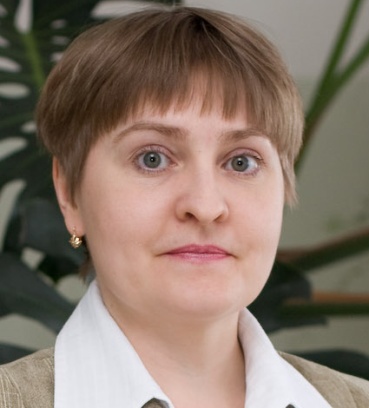 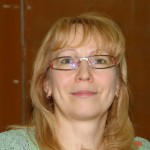 Коптелова Л.В., 
кл. руководитель 1-2кл.
Хомяченко Е.А.,
кл. руководитель 4 кл.
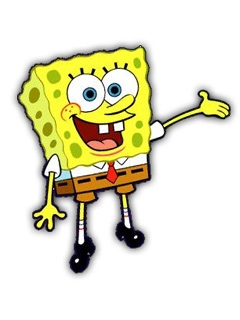 Белешова В.Ю.,
кл. руководитель 3кл.
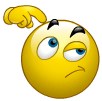 Цель работы МО:
совершенствование методического уровня педагогов в овладении педагогическими технологиями для формирования и развития функциональной грамотности младшего школьника.
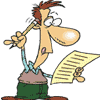 Задачи работы МО:
Работа МО учителей начальных классов проводилось дважды:
Коптелова Л.В.
Хомяченко Е.А.
Белешова В.Ю.
«Результаты адаптации учащихся 1-х классов. Из опыта работы (обмен опытом)»;
«Аналитический акцент на методических особенностях формирования функциональной грамотности и глобальные компетенции»
«Анализ результатов ВПР-2022»;

«Активное формирование учителями  начальных классов всех видов функциональной грамотности обучающихся.»
«Формирование и оценка функциональной грамотности обучающихся: приоритетные задачи на 2022/2023 учебный год»;

«Технологии развития критического мышления»
Участие педагогов:
•	Курсы:
«Реализация требований обновлённого ФГОС НОО в деятельности учителя», 72ч.
«Основы религиозных культур и светской этики: проблемы и перспективы преподавания в начальной школе в условиях реализации обновленных ФГОС НО», 72ч.
Работаем по обновлённым ФГОС: педагогическая деятельность в начальной школе», 48ч.
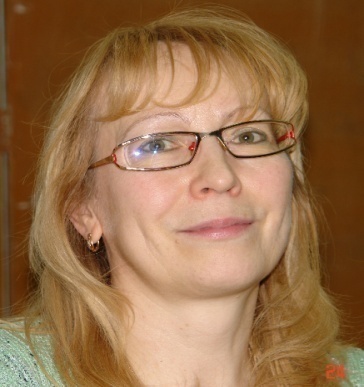 Белешова В.Ю.
Курсы:
• «Актуальные вопросы теории и методики преподавания в начальной школе в условиях реализации обновлённого ФГОС НО» - 72ч.
«Работаем по обновлённым ФГОС: педагогическая деятельность в начальной школе», 48ч.
Подготовила двух победителей конкурса НПК «Золотое перо»
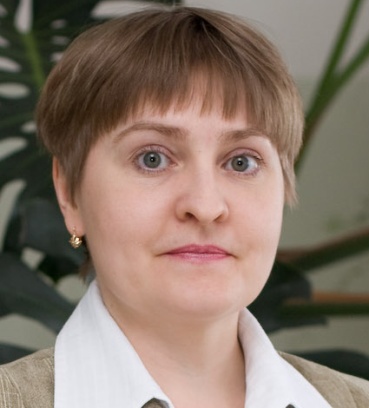 Коптелова Л.В.
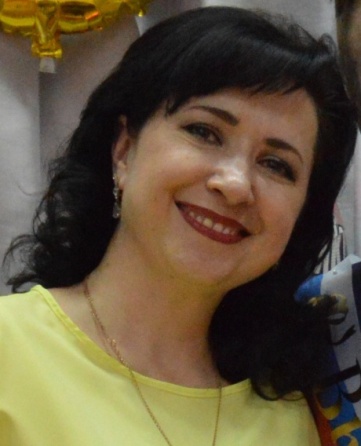 Хомяченко Е.А.
Внеурочная работа:
Задачи на 2023-2024уч.год
проектная  и исследовательская деятельность учащихся;
повышение качества образования учителей и профессионального мастерства классных руководителей;
организовать работу со способными и одарёнными детьми;
формировать образовательные компетенции ученика начальной школы;
реализация здоровьесберегающих технологий;
активное участие учащихся в конкурсах и олимпиадах разного уровня;
совершенствование работы с родителями.
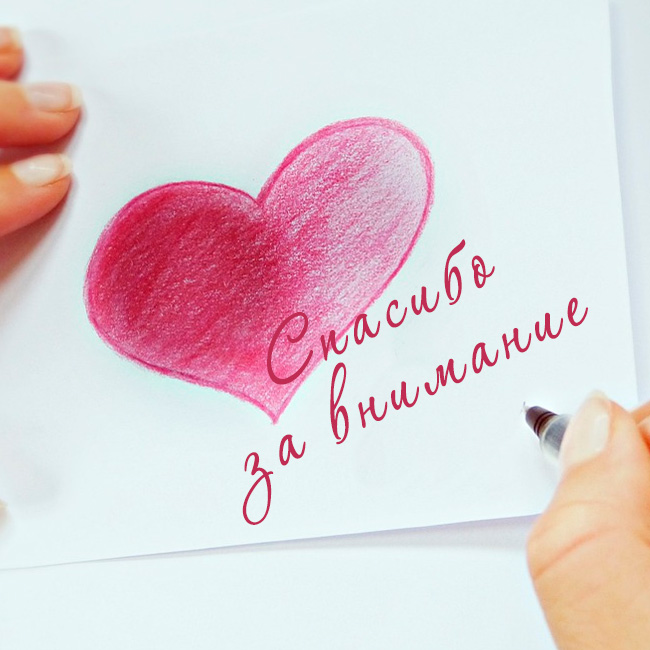